The State of Exchanges:Where We Are and What the Law Allows
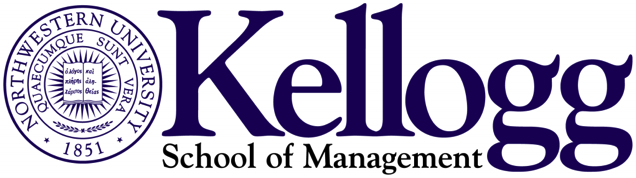 Exchanges are a vital part of the ACA
The success of the ACA ultimately depends on well functioning exchanges

This goes beyond simply the operation of a website

Exchanges must establish the previously elusive stable individual insurance market
Who should run exchanges?
The intention was that states would establish marketplaces (née exchanges)
“Each State shall, not later than January 1, 2014, establish an American Health Benefit Exchange (referred to in this title as an ‘Exchange’) for the State…”

Federally run exchanges were meant to serve as a backstop for a small number of states that didn’t establish exchanges
“It is one of the happy incidents of the federal system that a single courageous State may, if its citizens choose, serve as a laboratory; and try novel social and economic experiments without risk to the rest of the country…”
- Justice Louis Brandeis
Depending on population size, exchanges can be expensive
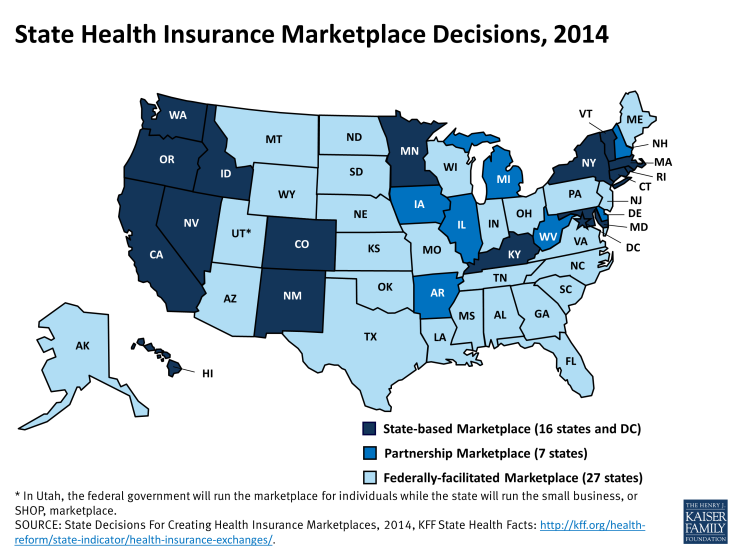 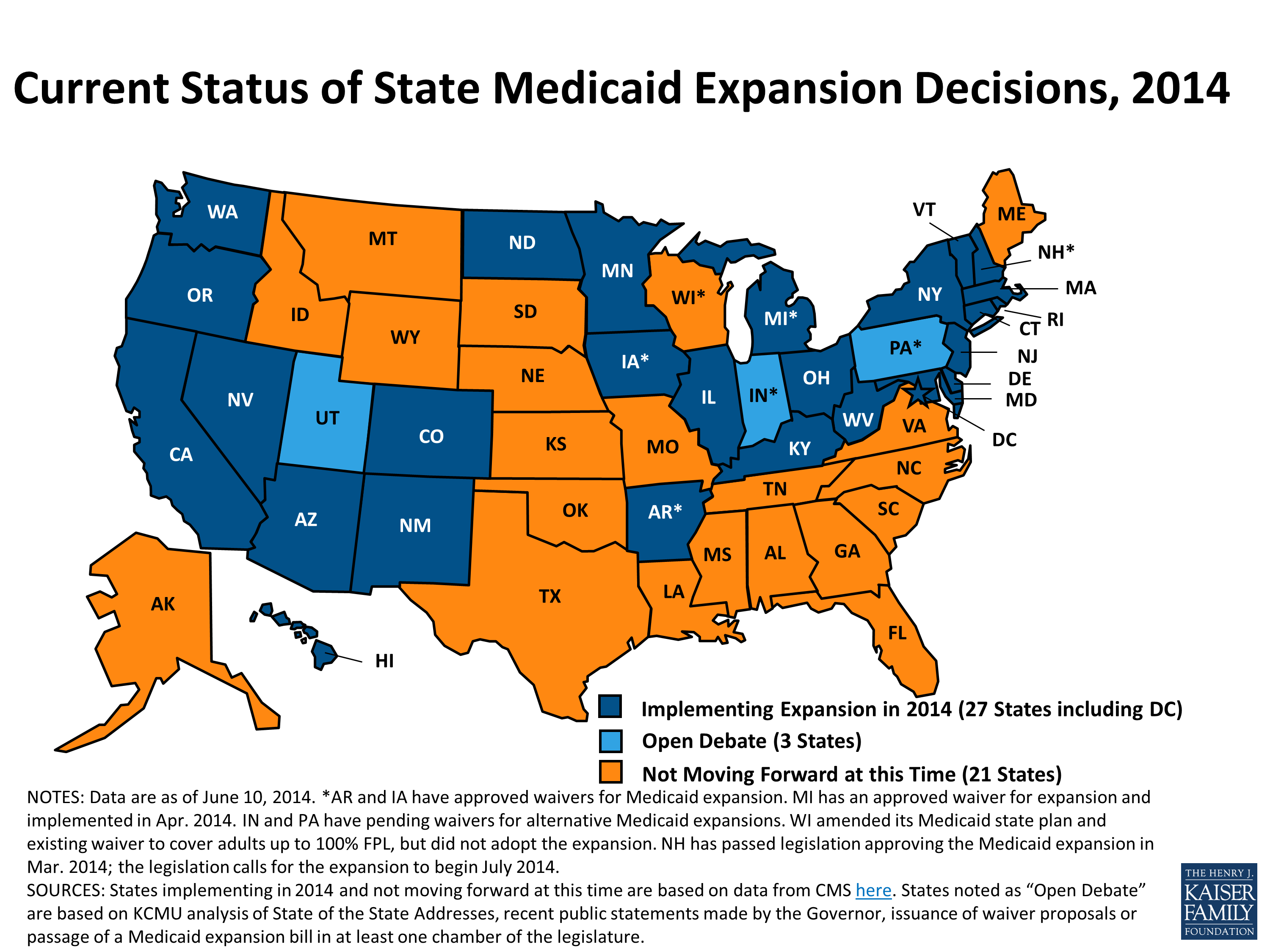 Why does this matter:
59%: Almost six-in-ten uninsured Americans live in states that haven’t set up their own health-insurance exchanges under the Affordable Care Act.
Why does this matter?
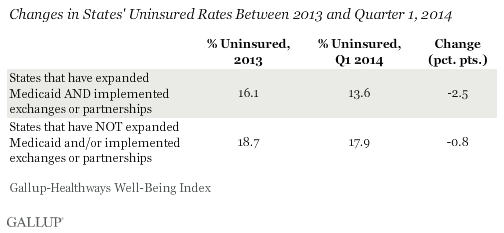 What are the benefits of establishing an exchange?
Smaller and more nimble, can respond to problems better.
“Individual state operations are more adaptable … That does not mean that states get everything right. But they can respond more quickly to solve problems as they arise.”
Alan R. Weil
Executive Director
National Academy for State Health Policy
What are the benefits of establishing an exchange?
Smaller and more nimble, can respond to problems better.

Different decisions on website operations
e.g. some states allowed individuals to shop without creating accounts

Coordination
 Exchange – Medicaid intersection
 Exchange – Private insurance market intersection

Control of exchange insurance markets
What type of exchange does each state run?
Two fundamental models of insurance competition in market
Actually they represent two ends of a continuum

“Clearinghouse”
Any plan that meets basic qualifications can offer plans on the exchange
9 states

“Active purchaser”
The state serves as the negotiator for premiums and benefits
6 states
Why active purchasing?
Fears of market failure
Asymmetric information

Use an agent to negotiate on behalf of a large number of potential subscribers

Hope that this agent can represent the preferences of the subscribers
“Managed competition must involve intelligent, active collective purchasing agents contracting with health care plans on behalf of a large group of subscribers and continuously structuring and adjusting the market to overcome attempts to avoid price competition” 
- Alain Enthoven
Why a clearinghouse?
Allow competition to operate unfettered

Trust that a well-designed website will provide the necessary information for informed purchase decisions

May lead of a greater amount of innovation in benefit design
A final reason to run a state exchange
Potential ambiguity in the law about whether enrollees on the federal exchange qualify for subsidies

Recent rulings in Halbig v. Burwell and King v. Burwell offer conflicting decisions.
Many think that the DC Circuit en banc panel will overturn the three judge panel’s ruling

What if en banc also relies on chevron deference?
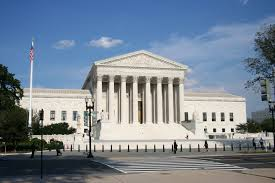 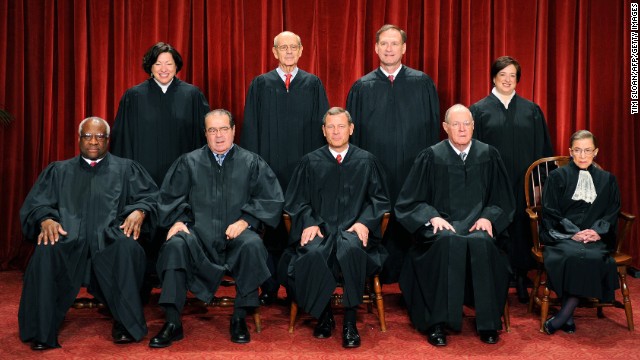